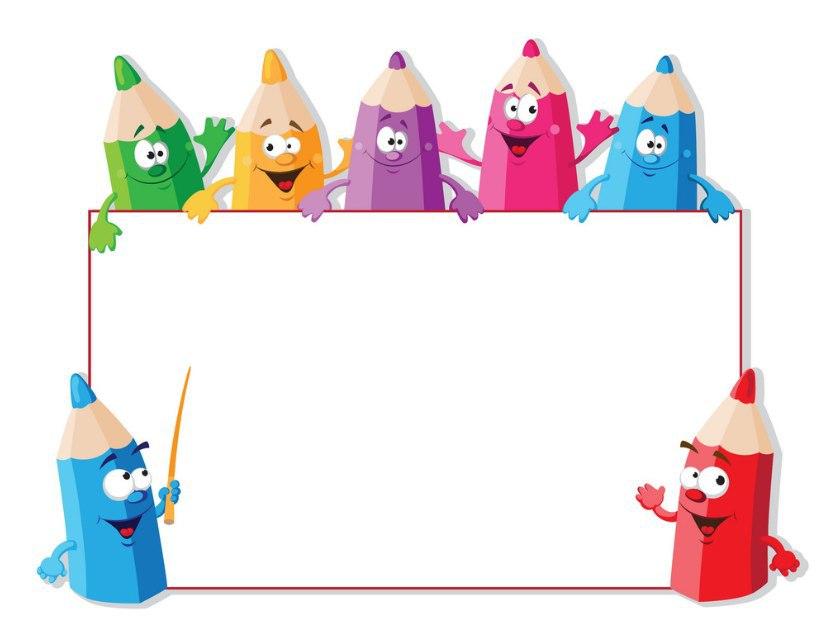 KIDS’ ENGLISH
4
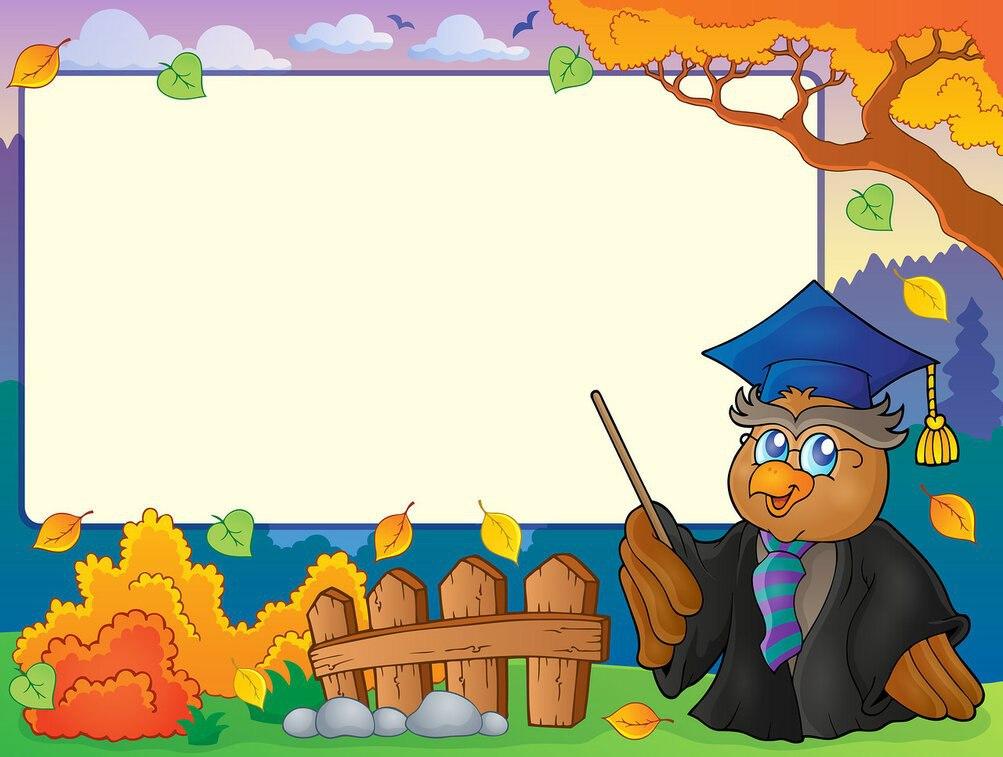 LET'S CHECK YOUR HOMEWORK!
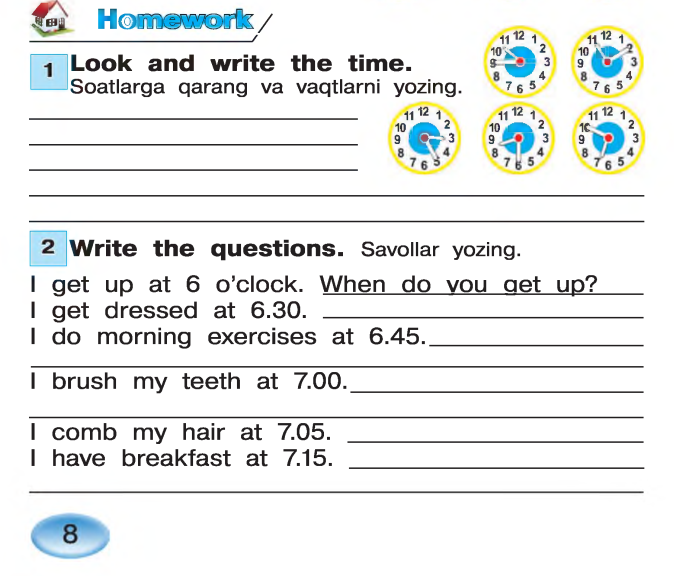 It’s ten forty five
It’s eleven ten
It’s three twenty five
It’s eight thirty
It’s six fifty
When do you get dressed?
When do you do morning exercises?
When do you brush your teeth?
When do you comb hair?
When do you have breakfast?
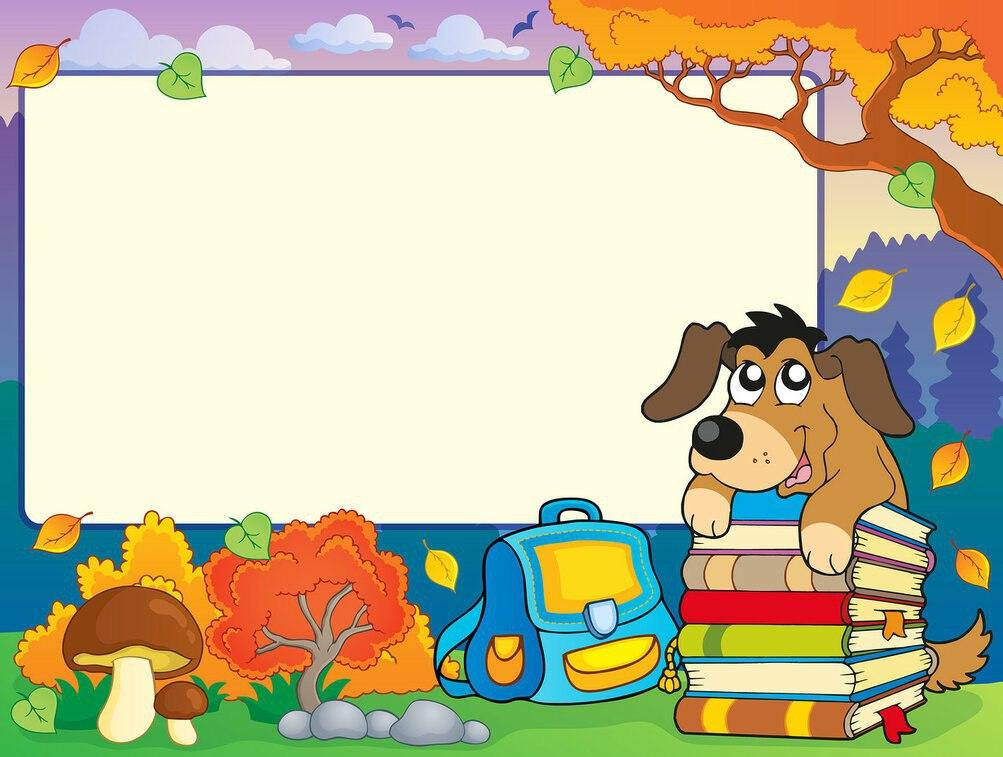 Let’s repeat 
our last lesson.
WHAT’S THE TIME?  -
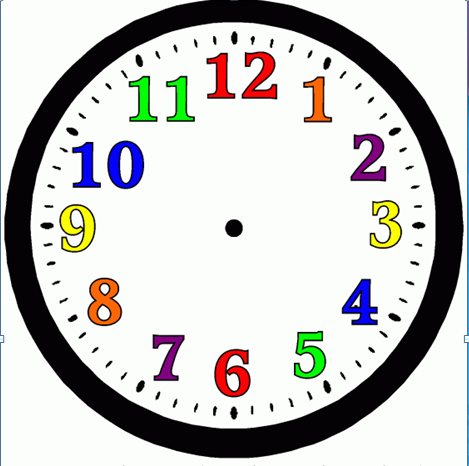 IT’S NINE OC’LOCK
WHAT’S THE TIME?  -
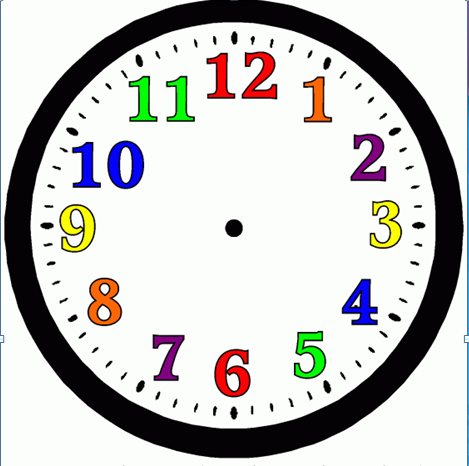 IT’S TEN TWENTY FIVE
WHAT’S THE TIME?  -
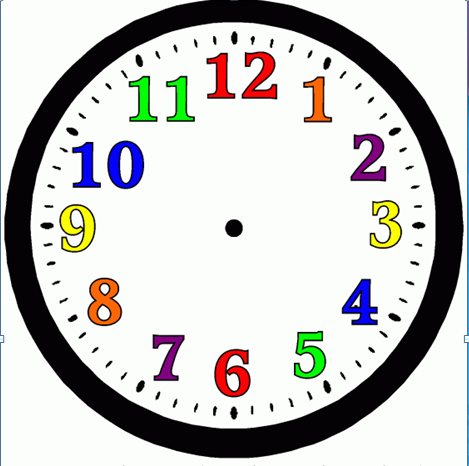 IT’S TEN OH FIVE
WHAT’S THE TIME?  -
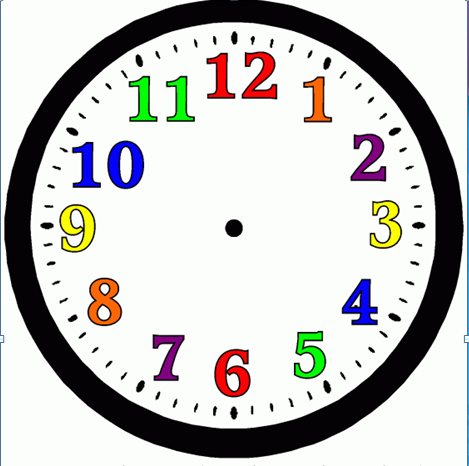 IT’S NINE THIRTY
WHAT’S THE TIME?  -
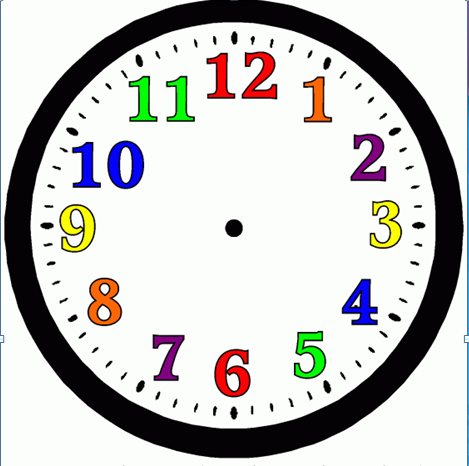 IT’S NINE FORTY FIVE
WHAT’S THE TIME?  -
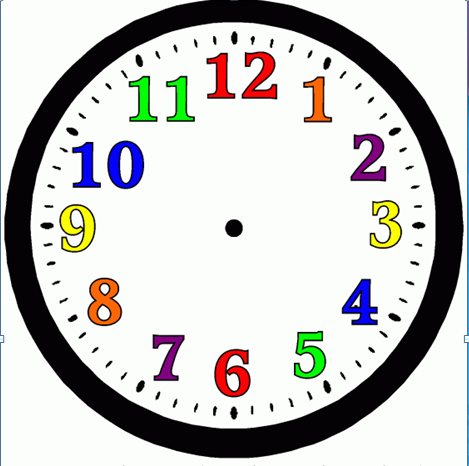 IT’S NINE FIFTEEN
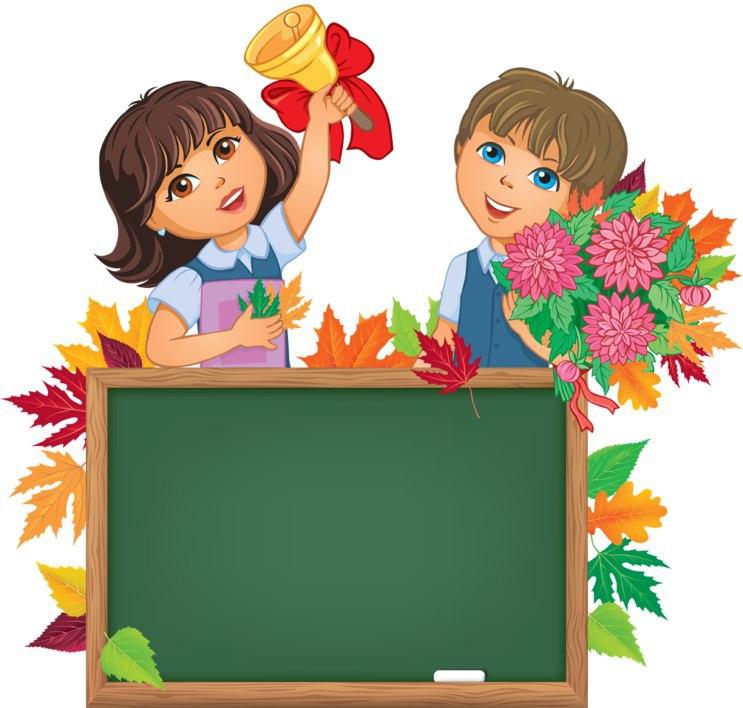 Unit 2. Lesson 2.
“MY SCHOOL 
DAY”
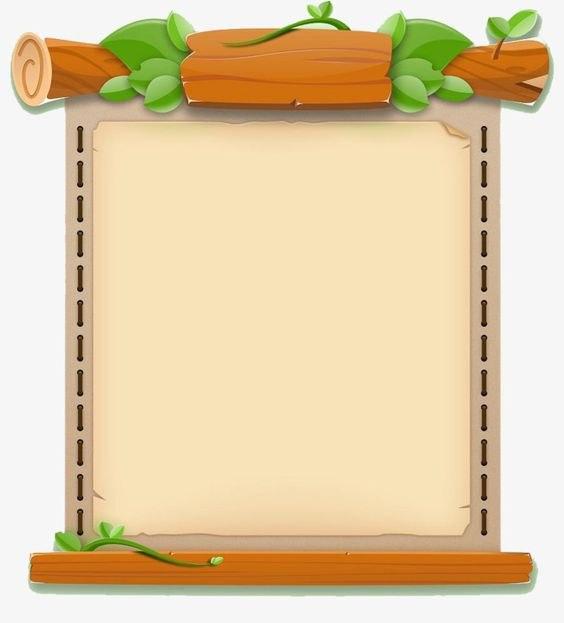 NEW WORDS
1.Stay at school-maktabda qolmoq
2.Have dinner- kechki ovqatni yemoq
3.Before- …dan oldin
4.After- …dan keyin
5.Then- keyin, so’ngra
6.Go to bed-uxlagani yotmoq
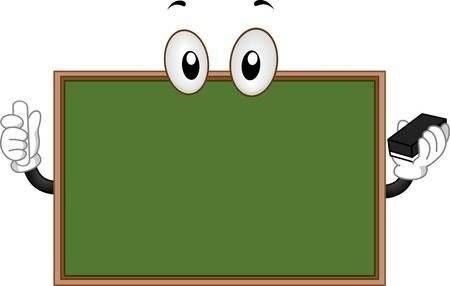 PAY ATTENTION!
BEFORE - ..DAN OLDIN
    Before  + Noun/..ing
Ex: I have  breakfast before school

AFTER-….. DAN KEYIN
     After + Noun/ ..ing
Ex: I do homework after school
 I  go to bed after drinking milk
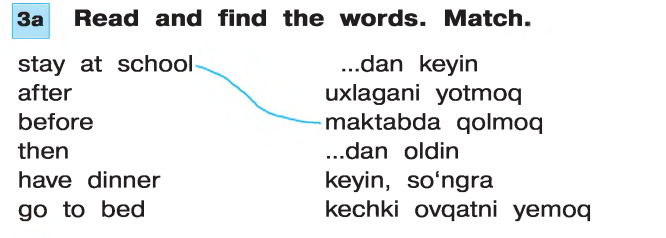 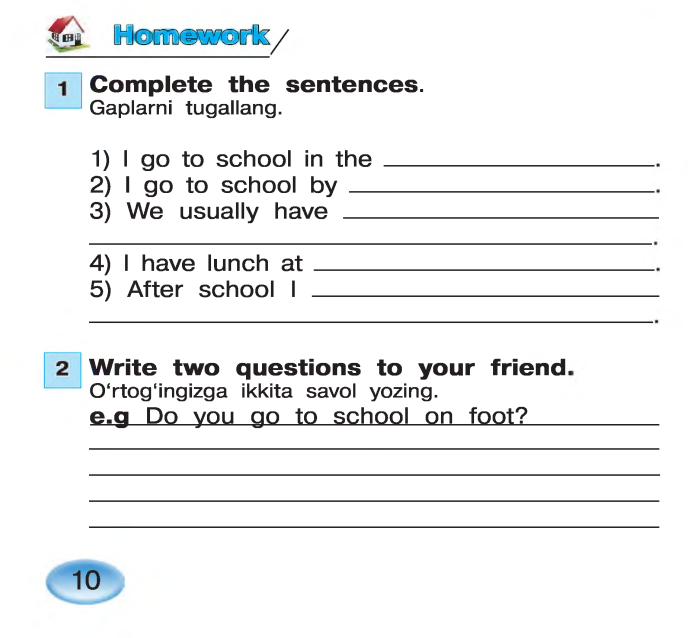